Unifying Innovations in Forecasting Capabilities Workshop
Opening Remarks
Dr. Michael C. Morgan
NOAA Assistant Secretary for Environmental Observation and Prediction
24 July 2023
NOAA Value Chain
Data to Information
Research and Development (Technology, Science, including Social Science)
Phenomena
Observations
Level 1-3 Products
Models / Analysis
Monitoring / Forecasting
Service Delivery
Societal Benefit
Data Processing and Transport Infrastructure / Data Management
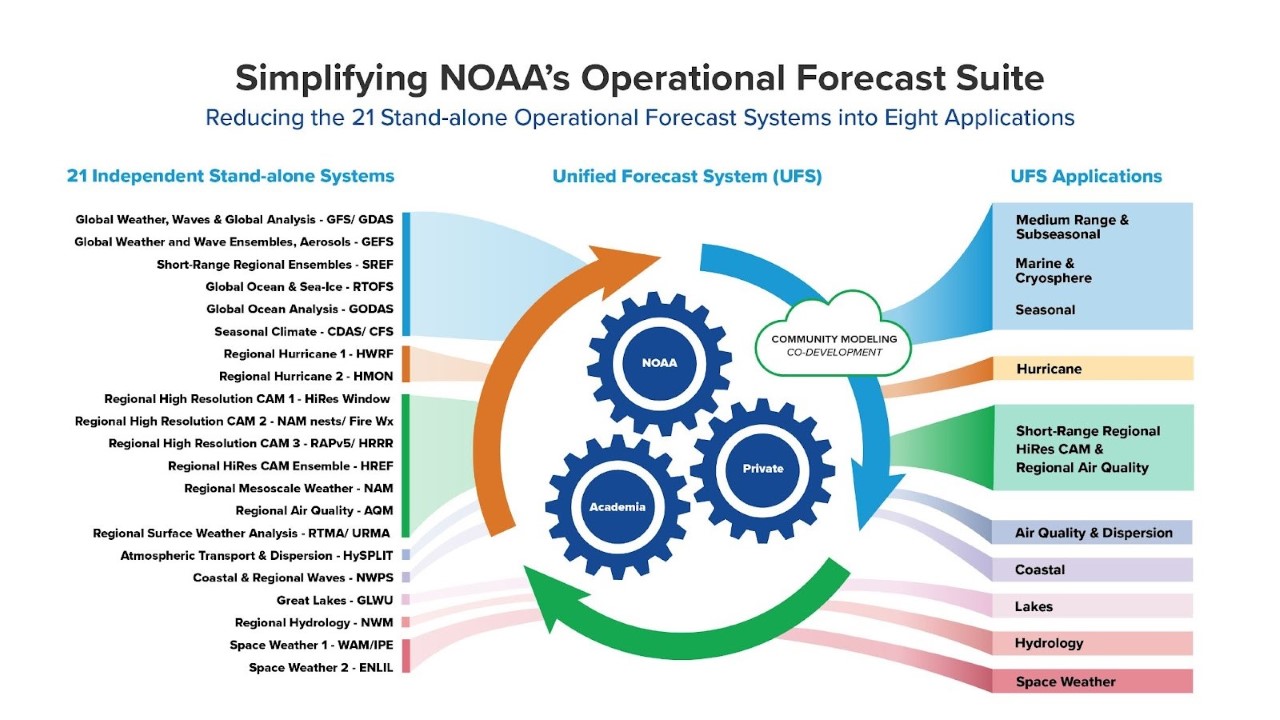 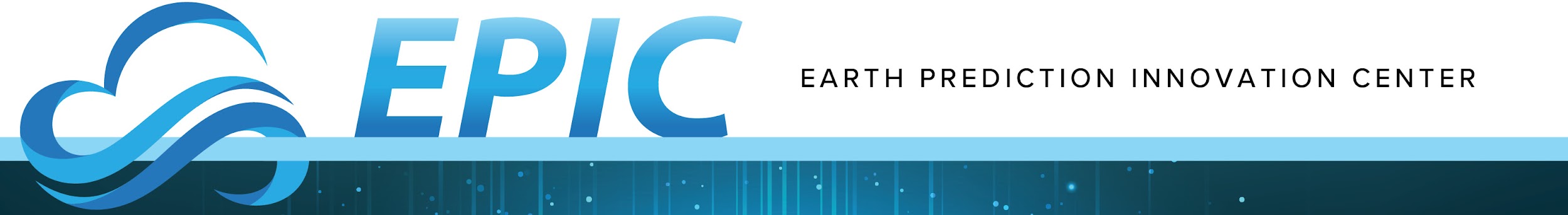 Vision: Enable the most accurate and reliable operational numerical forecast model in the world.
Mission: To be the catalyst for community research and modeling system advances that continually inform and accelerate advances in our nation’s operational forecast modeling systems.
Community
Engagement
What EPIC is….
A virtual community model development environment
Management of cloud-ready code
Community access to NOAA observations, data & tools
Community support & engagement
Clear research & model transition to operations priorities
End-to-end testing for Unified Forecast System applications
Expand to support comprehensive NOAA Earth systems
EPIC
Cloud Use
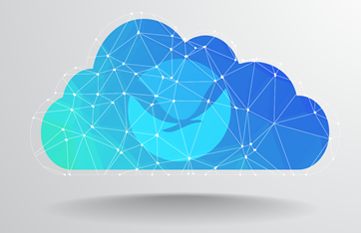 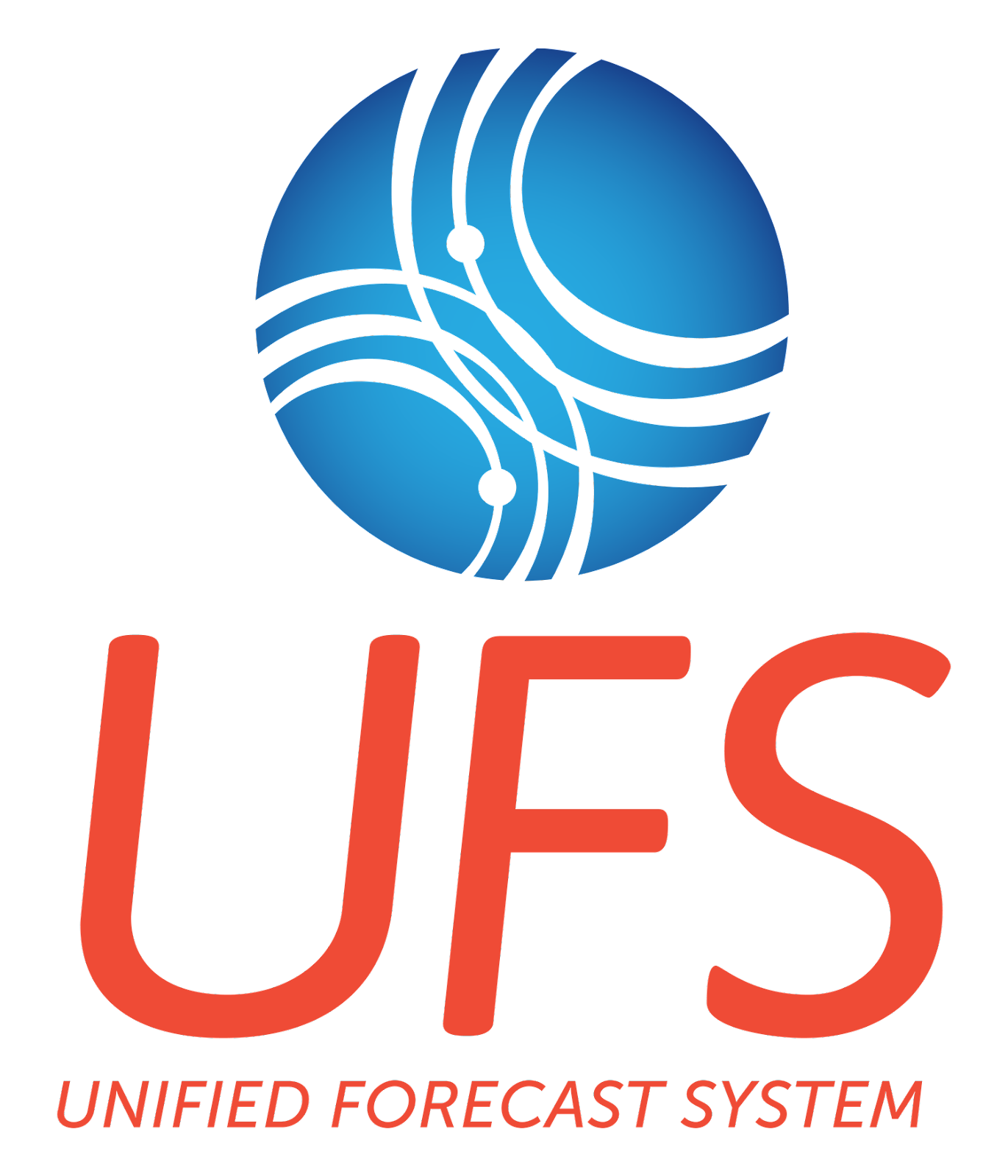 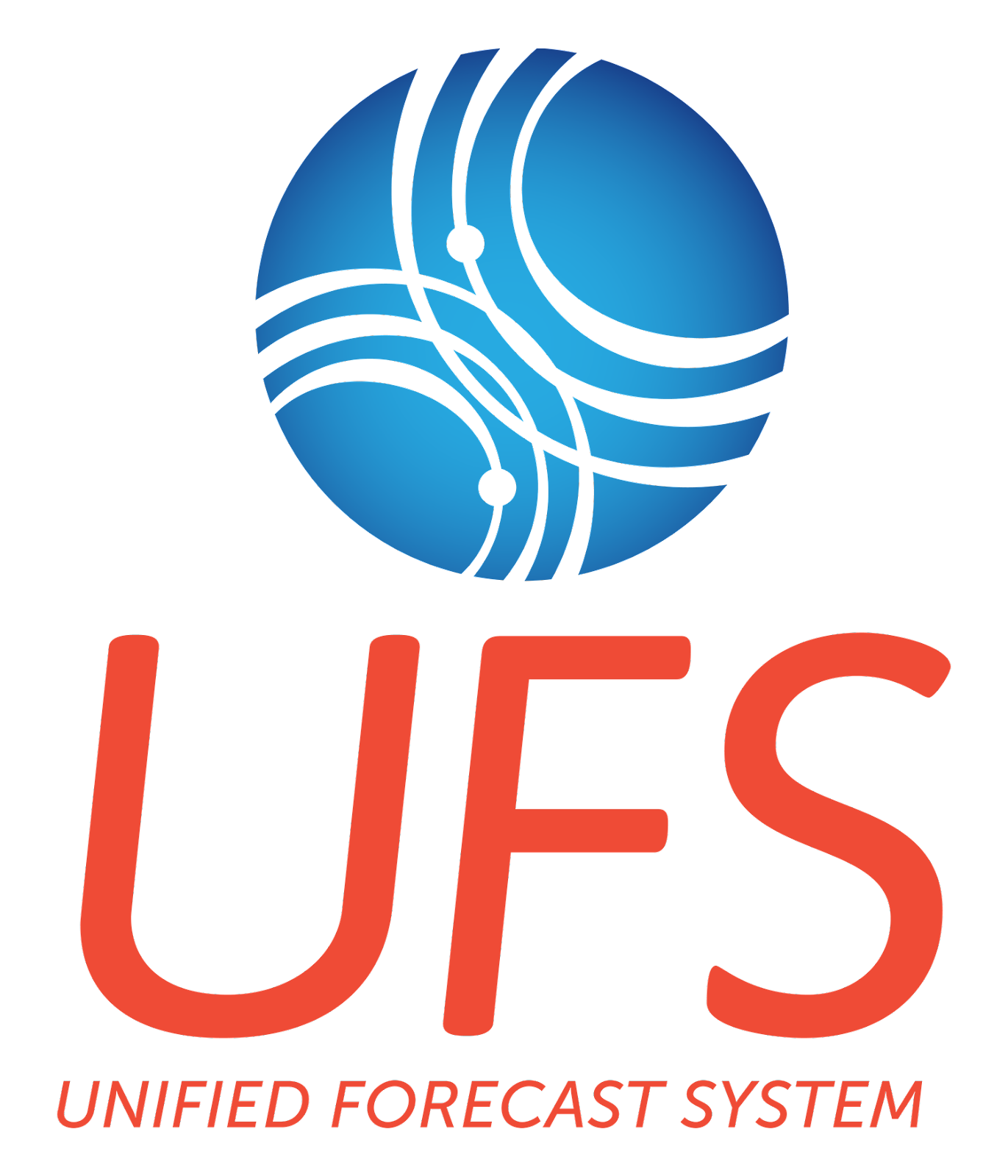 Data Assimilation: JCSDA’S JEDI
NOAA is transitioning to use the Joint Center for Satellite Data Assimilation Joint Effort for DA Integration (JEDI) system
JEDI provides a software infrastructure for data assimilation
JEDI is for scientific exploration and operational forecasting
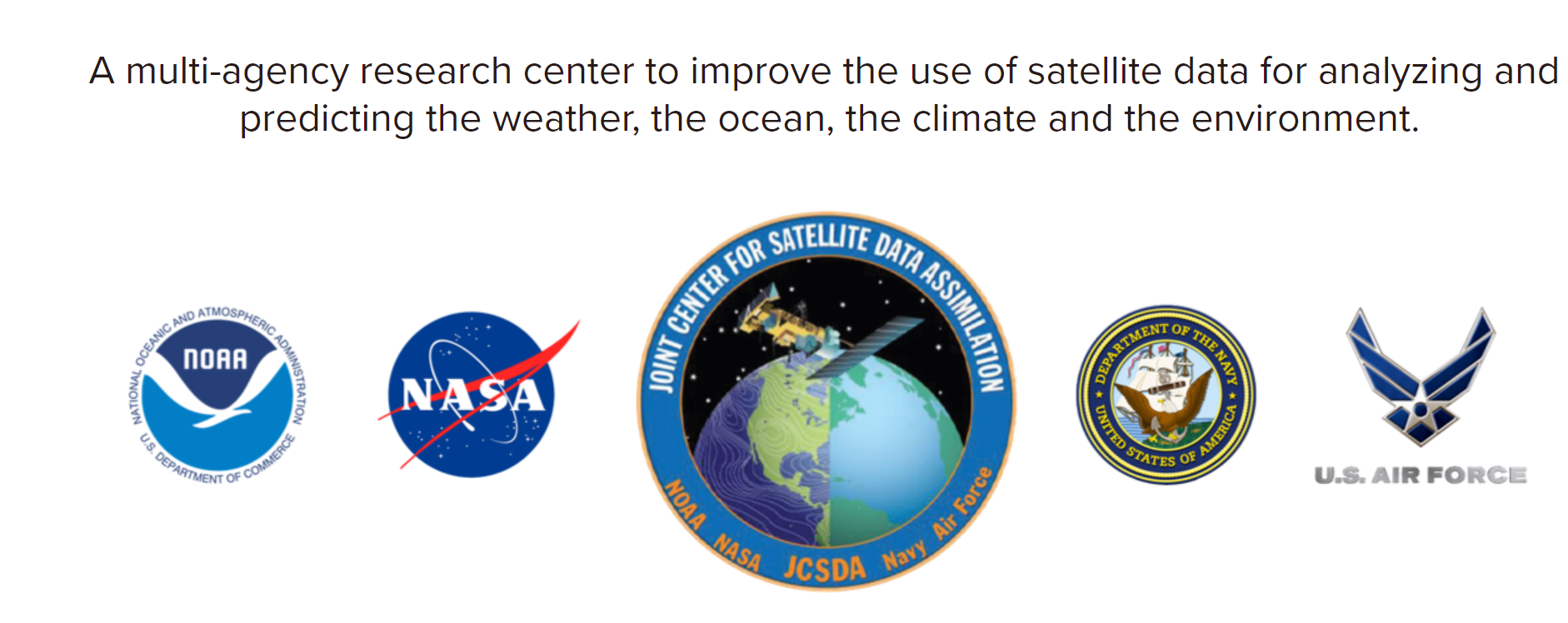 What Does Epic Success Look Like?
Facilitate strong collaborations 

Develop a publicly accessible end-to-end testing and development environment 

Bring innovations to improve UFS performance
UFS Application HAFS Now Operational
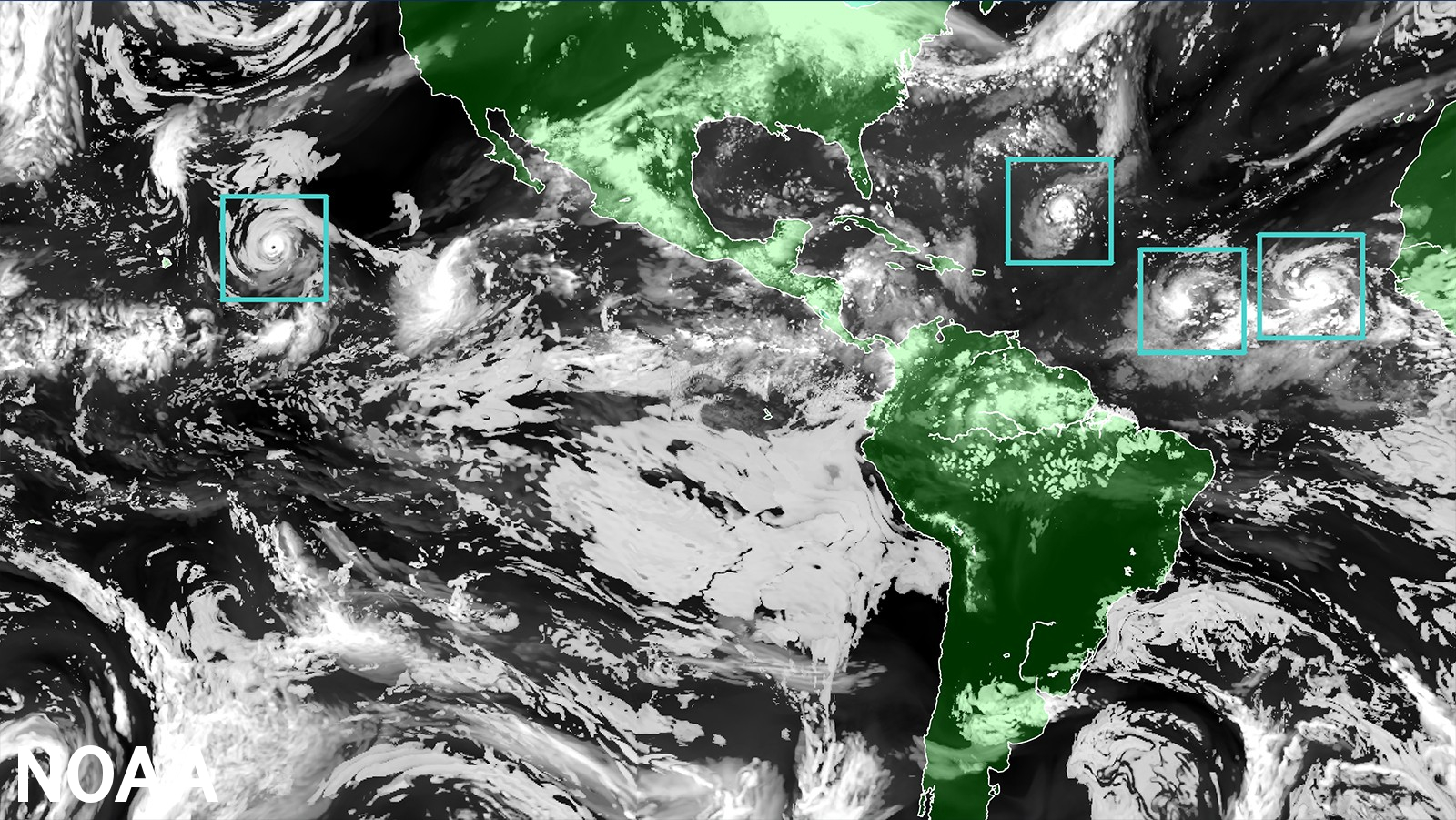 [Speaker Notes: Global map showcasing land mass in green and water in black, clouds in white and tropical storms outlined in a green boxes representing the moving nest model. (Image credit: NOAA)]
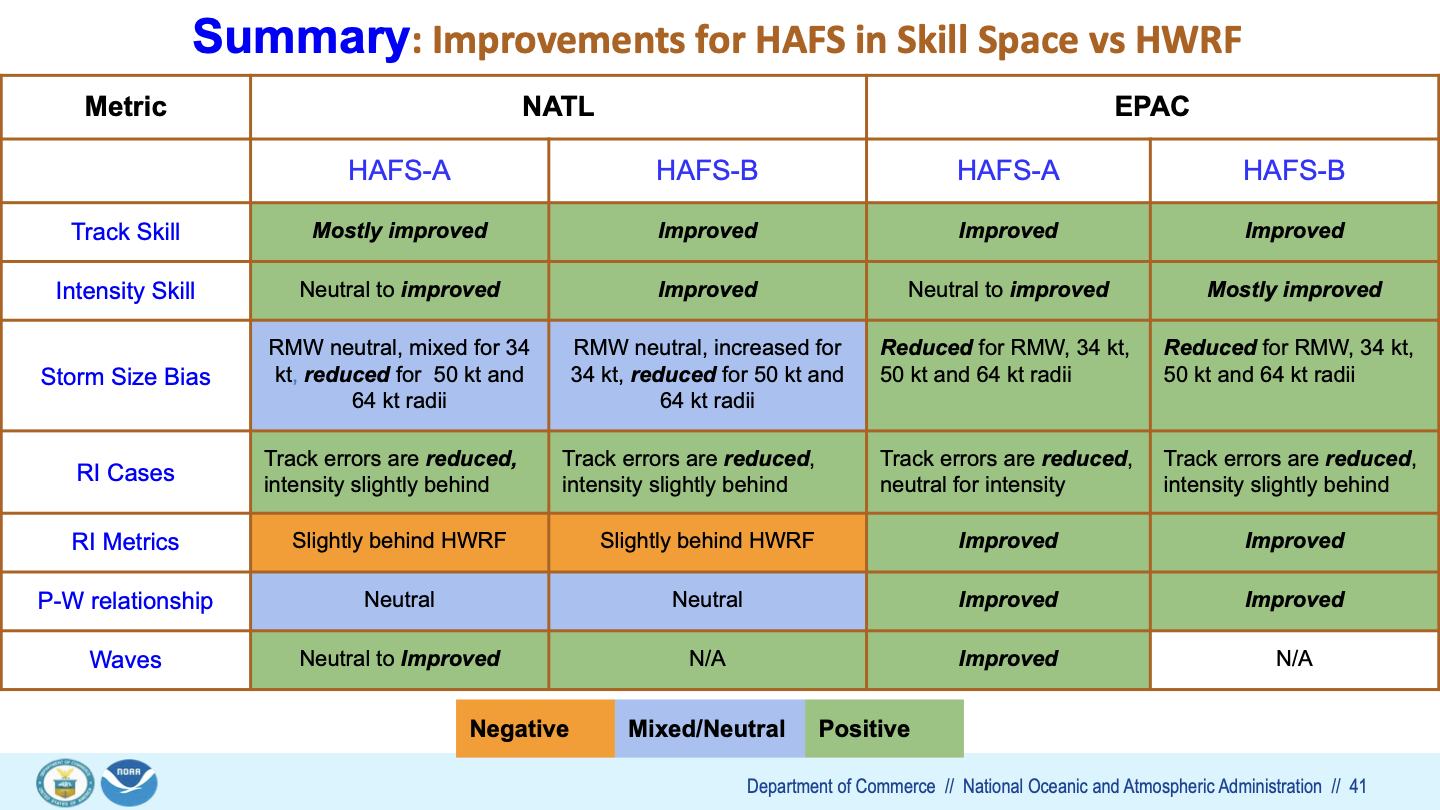 Strategic Directions
10-Year NOAA Modeling Strategy (Fall 2023)
10-Year NOAA Data Assimilation Strategy (Winter 2023/24)
Opportunities to build the workforce . . .
Journey to the cloud - For data storage and access (e.g. NODD), modeling, AI/ML, HPC computing, and collaboration
THANK YOU